EDPR 250 Elementary orientation
Spring 2024

Presentation date: Tuesday, November 28, 2023
agenda
Celebrations!
Think about one child from your placement who will stay in your heart forever. 
Type their name in the chat!
groups
Same people in all your classes this semester! :)

Soooo.....

Set up a way to communicate with each other! 
Participate in or plan events to get to know each other!
THESE  ARE  YOUR  PEOPLE!
Placement on Tuesdays OR Thursdays - all day – contractual hours

Week of January 17 – Week of May 1

You will see a full day of instruction!

Methods classes: Social studies, science, reading, math, the arts 
FIVE courses, plus placement

NOTE: Intervention, specialist, etc….
Overview of Spring 2024
What to do when you get your placement
GET EXCITED!
Wait for SCE to send you a complete roster so you can find your placement partner.
Contact your placement partner and decide who will go Tuesday and who will go Thursday.
Use the roster to arrange a carpool. It's fun to ride together! Lots of time to laugh and debrief about your day! 
Send an individual introductory email to your cooperating teacher
Tell them which day you will attend
It should be polite and professional, not informal
Plan to complete your background check prior to January
Ask your teacher if there is anything they would like you to do prior to your first day
NO!
YES!
The first day
Dress professionally and practice good hygiene.
Arrive 5-10 minutes early (ALWAYS!). Practice your route!
Put your phones away. 
Sign in at the office. Introduce yourself to the office staff. Be friendly! These people should love you and be thrilled to see you every time you come in!
Find your classroom. Smile and greet people in the hall. 
Perhaps you could ask permission for a student to take you on a tour?
Observe, participate, engage! Be polite and friendly. Defer to your teacher’s directives.
Always be noticing what you can do to be helpful. If you don’t know, ask!
What to expect
What to expect
Your days will be long, so….
Pack a lunch and a snack
Pack meds
Pack a change of clothes if you have FAA after placement
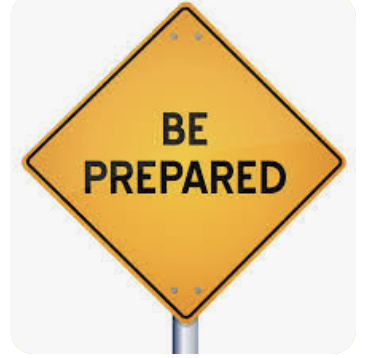 If trouble should arise….
Don’t let trouble arise
Follow the chain of command if you have concerns
First, talk to instructors or cooperating teacher
Next, talk to the program coordinator (courses) or me (placements)
If we can’t help, we will advise you who to contact next: 
Advisers
Student Academic Affairs Office (SAAO)
Department head (Dr. Sarah McCarthey)
Campus resources (Title IX, OSCR, Counseling Center, financial aid, etc.)
The dean is responsible for overseeing the overall functioning of the College of Education and does not typically get involved in student issues unless they are extremely, EXTREMELY serious.
Student Teaching PreviewSpring 2025
Remember – we start the placement process in JANUARY 2024!

Make sure to submit your cover letter and resume to SCE by December 8!

Student teaching begins before the start of the UIUC calendar: JANUARY 6th! You follow your assigned school’s schedule  – NOT UIUC's!

Placements are not official until you receive your placement letter from SCE in November.
Quiz!
Tell one thing you do when you get your placement letter.
Is it important to email your new cooperating teacher right away?
Name one thing to pack on your placement day.
Who do I talk to if I'm concerned about a course?
Who do I talk to if I'm concerned about my placement?
Questions? Comments? Concerns?